Resilient and Scalable Architecture for Permissioned Blockchain Fabrics
Suyash Gupta
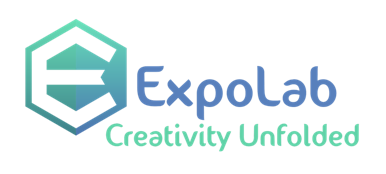 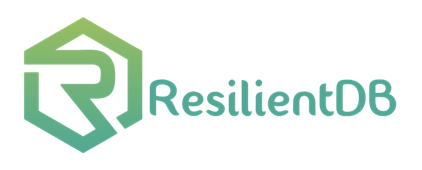 MokaBlox LLC
Exploratory Systems Lab
University of California Davis
https://gupta-suyash.github.io/
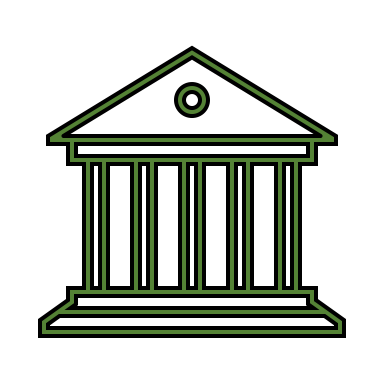 Bank
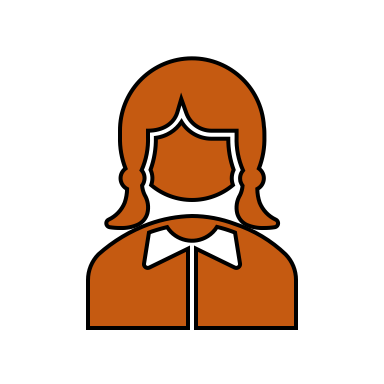 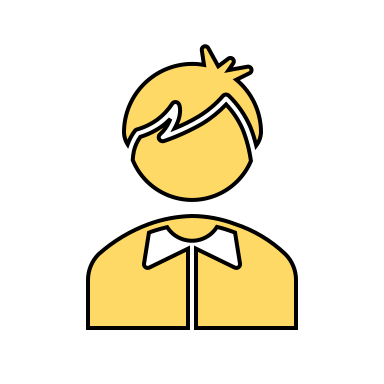 Savings
Savings
Bob
Alice
2
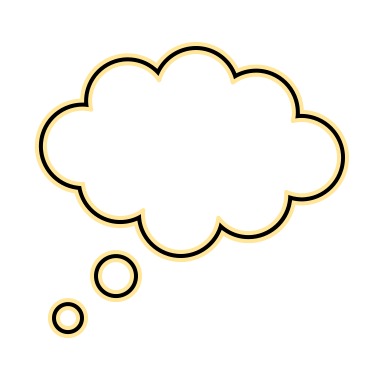 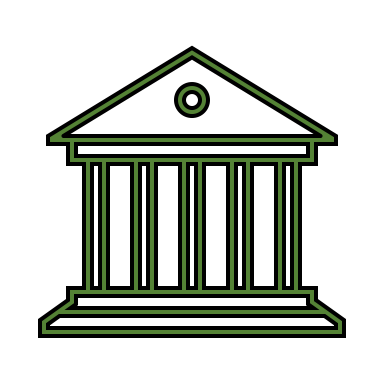 Lost Job
Bank
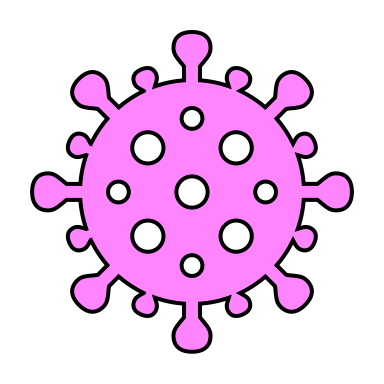 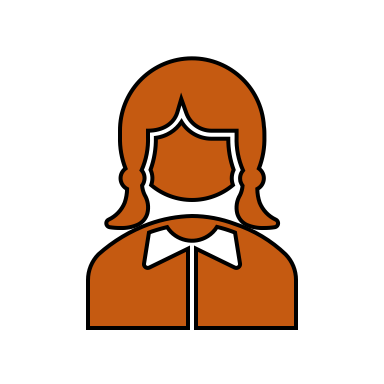 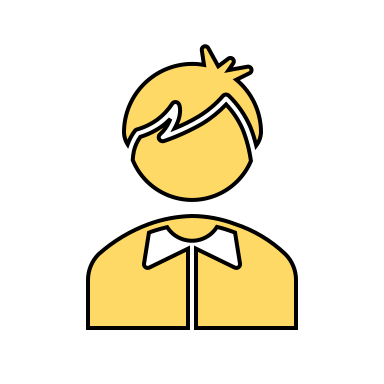 Misses Loan Payments
Blocks her Savings
House Loan
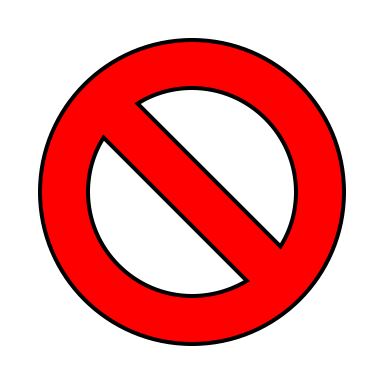 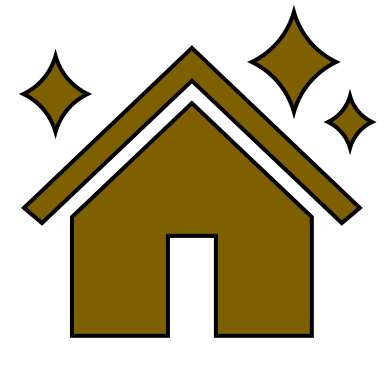 Bob
Alice
Buys House
House
3
How could this happen?
Centralization
Monopoly
Lack of Control
No Voice
4
Solution???
5
Blockchain Technology
Decentralization
Democracy
Control of Data
Right to Vote
6
What is Blockchain?
New 
Block
Previous 
Hash
Previous 
Hash
Previous 
Hash
Genesis
Data
Data
Data
Client Transactions
Linked List of Blocks
Hash of Previous Block
7
Blockchain Network
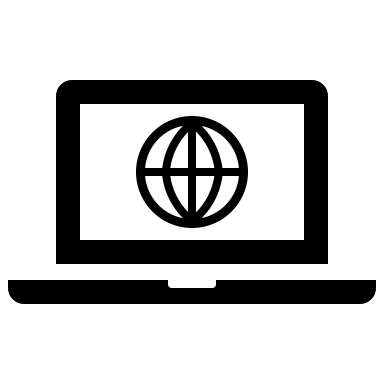 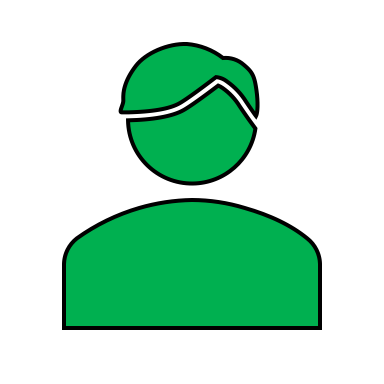 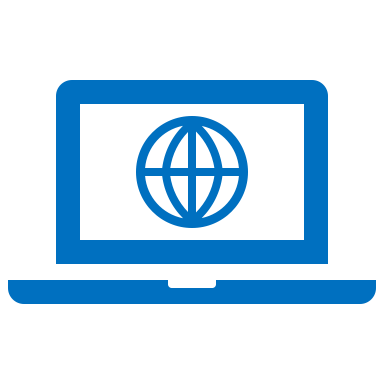 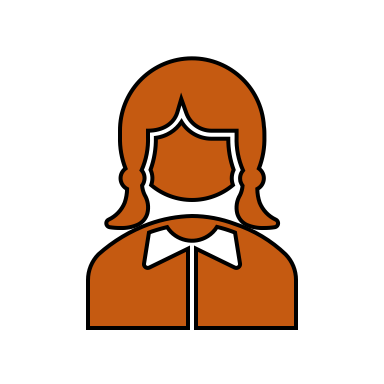 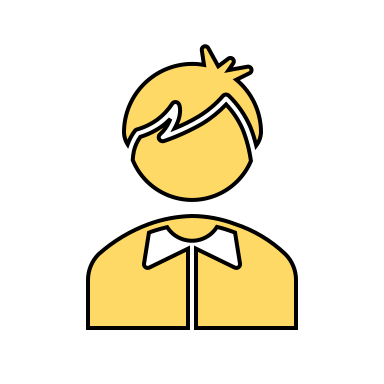 Bob
Alice
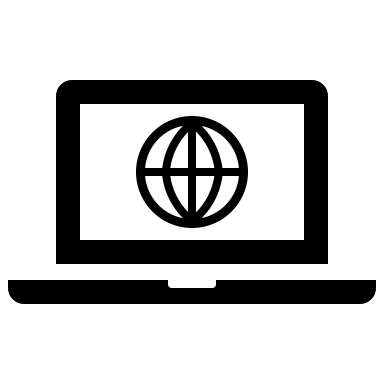 8
Blockchain: Decentralization  Replicas
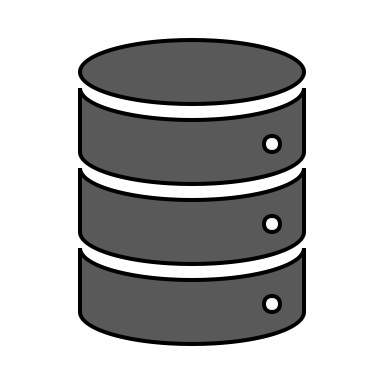 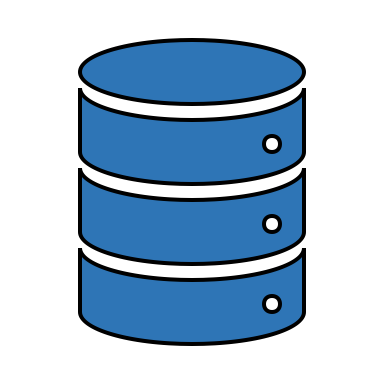 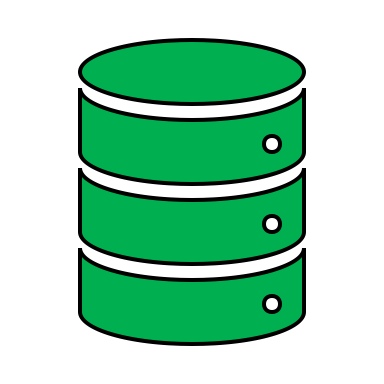 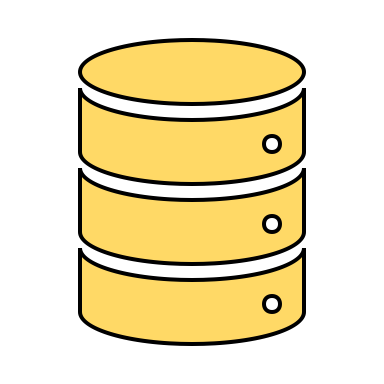 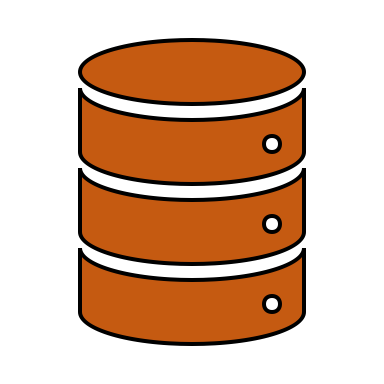 Bob
Alice
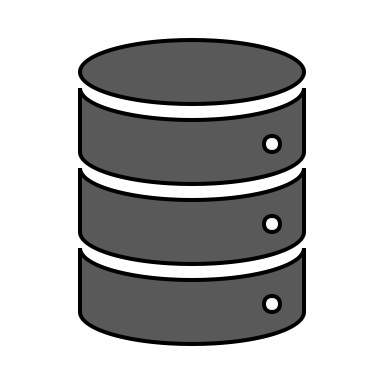 9
Blockchain: Democracy  Vote
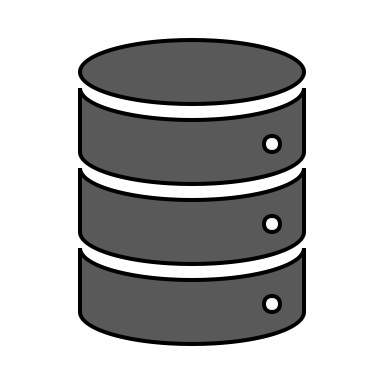 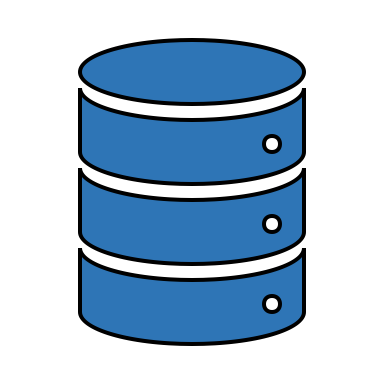 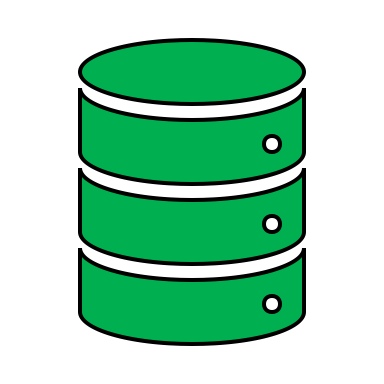 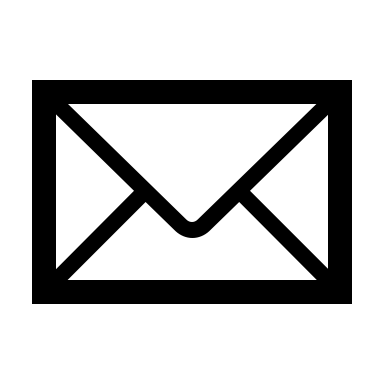 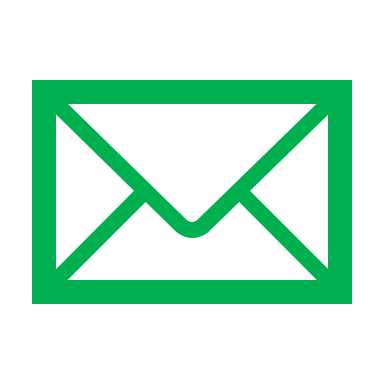 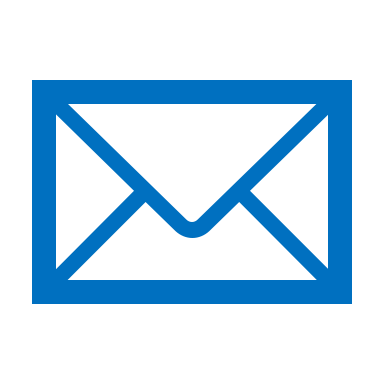 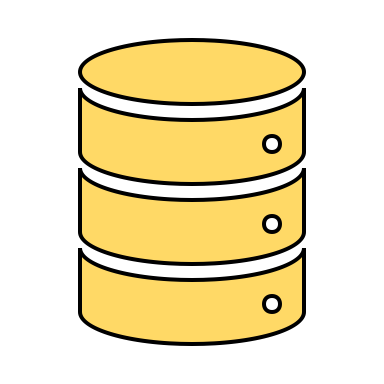 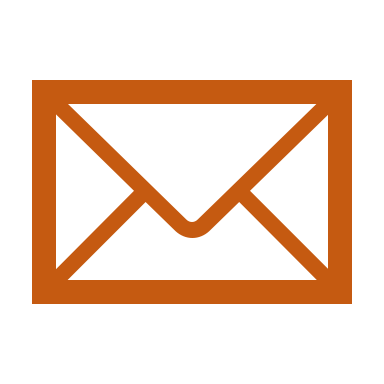 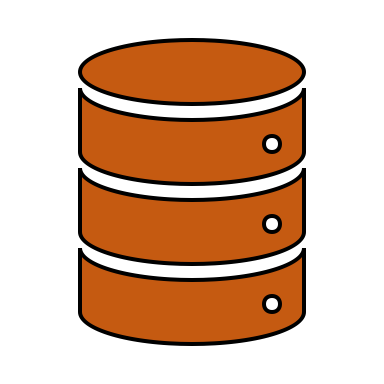 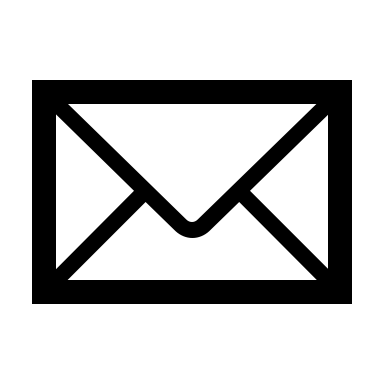 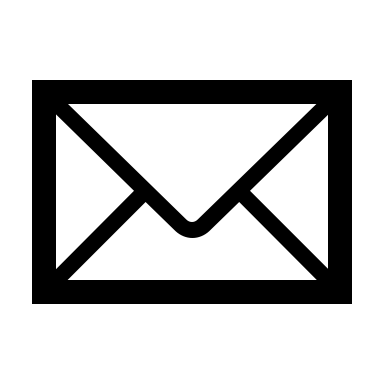 Bob
Alice
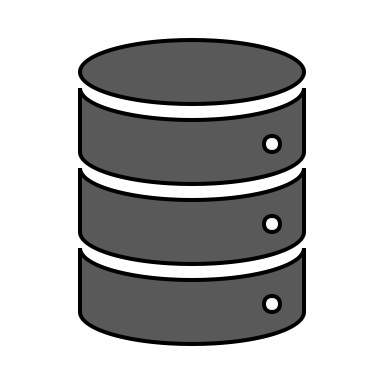 10
Voting Rules  Consensus
Every replica should vote once!
Count each vote only once!
Winner  who gets majority of votes.
Ensure only one winner!
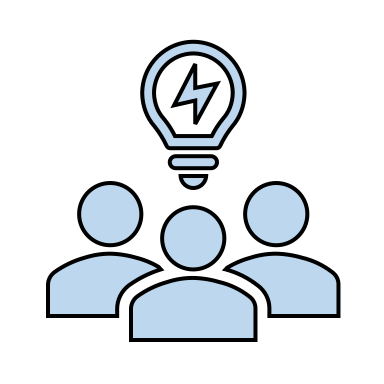 11
Everything is fine until there are Adversaries!
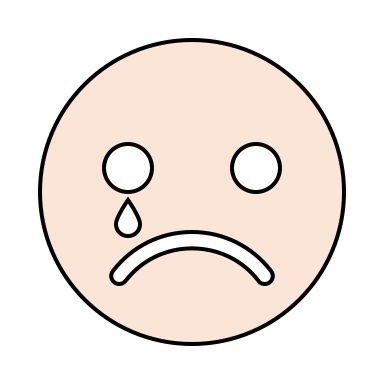 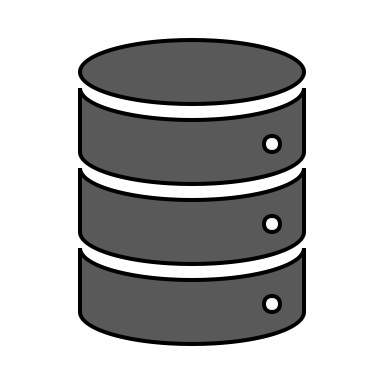 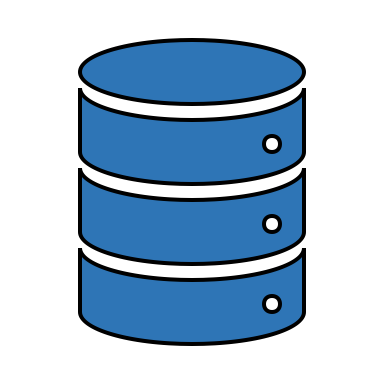 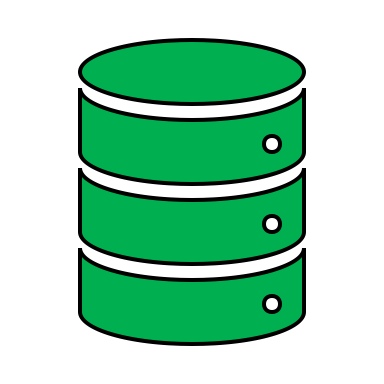 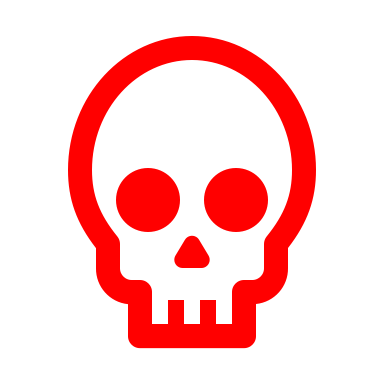 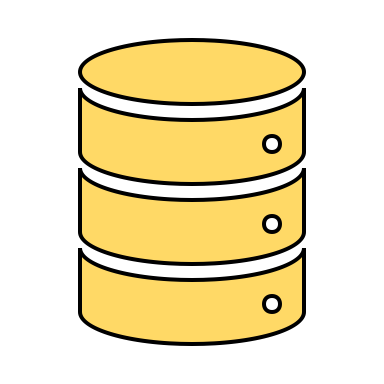 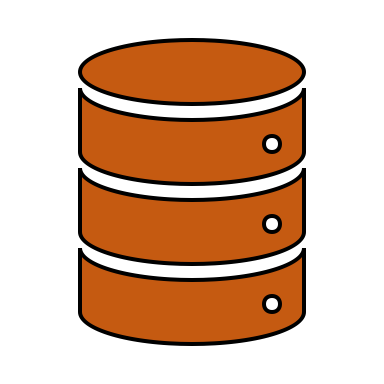 Bob
Alice
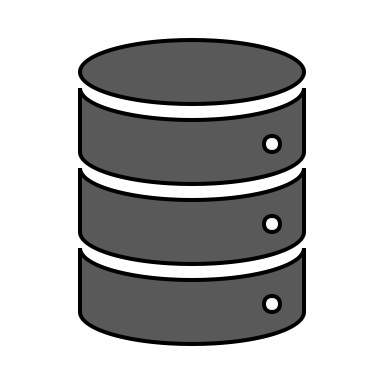 12
Solution  Byzantine-Fault Tolerant Consensus
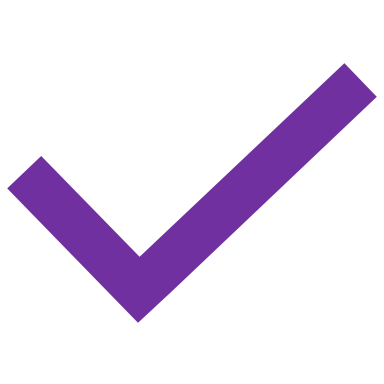 Secure

Authenticated
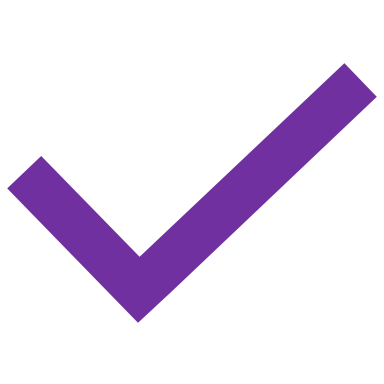 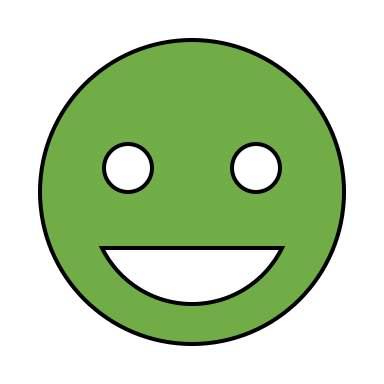 13
Minimal Expectations!
Be Safe  All replicas should have same state.
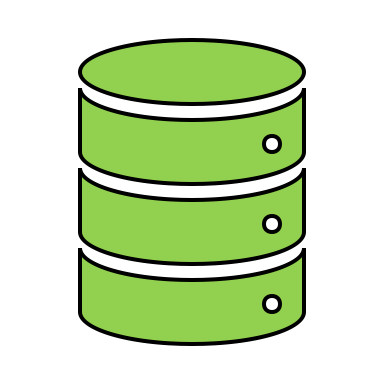 X = 1
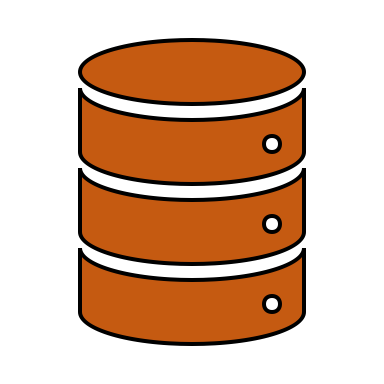 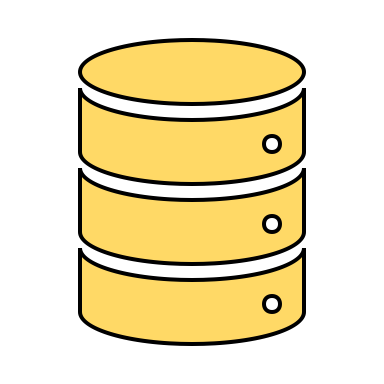 X = 1
X = 1
14
Minimal Expectations!
Stay Live  System should continue processing transactions from good clients.
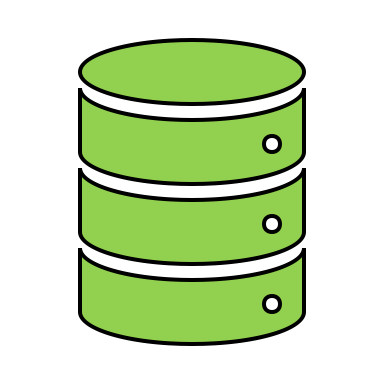 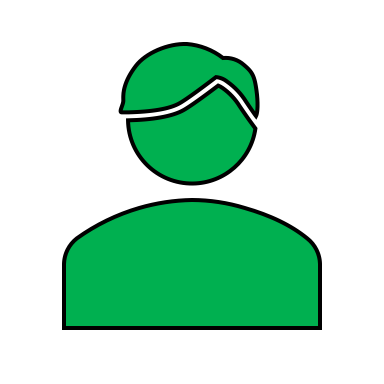 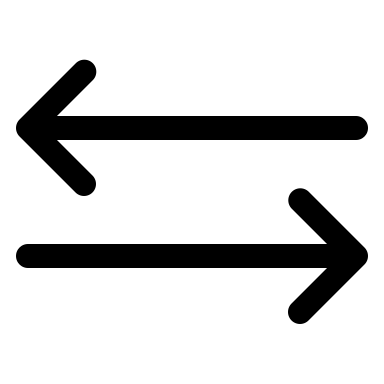 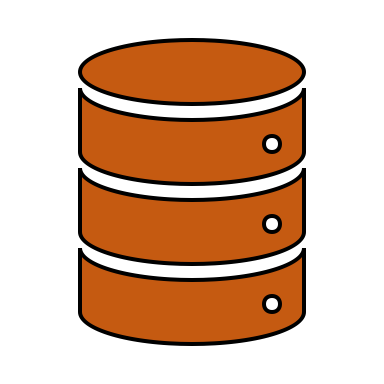 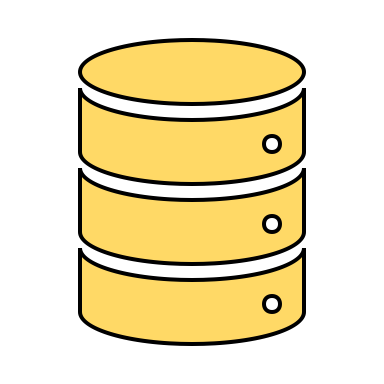 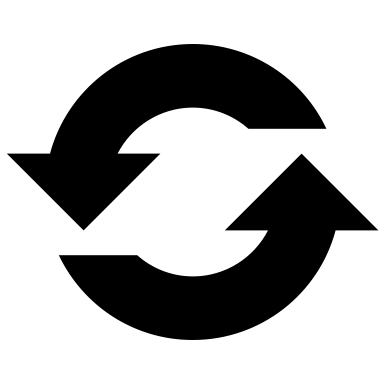 15
Blockchain Applications??
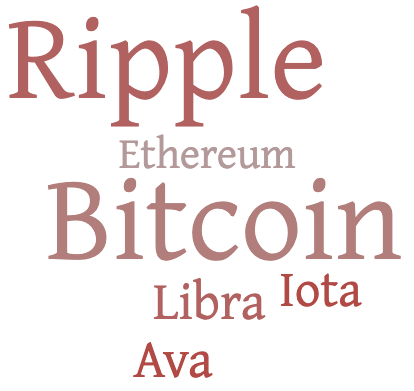 16
There are many more…
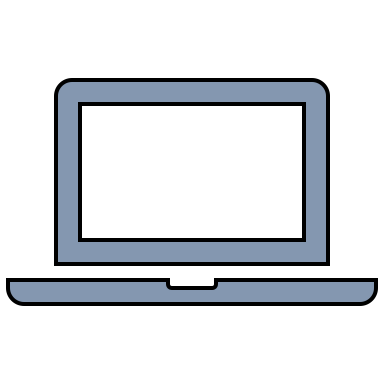 Project Tracking
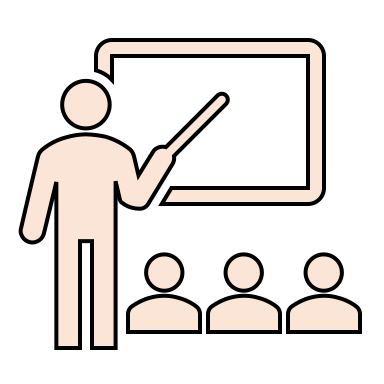 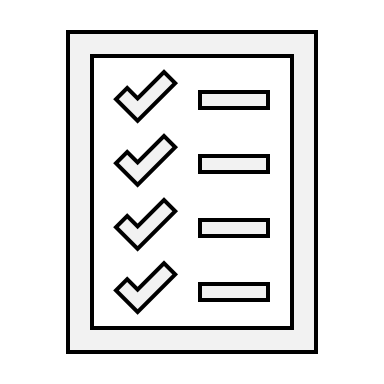 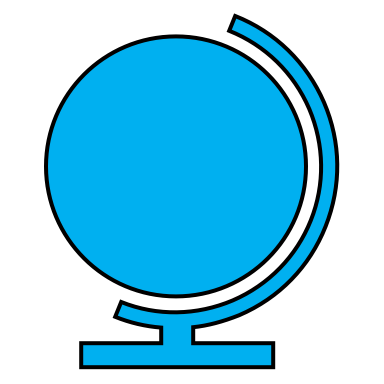 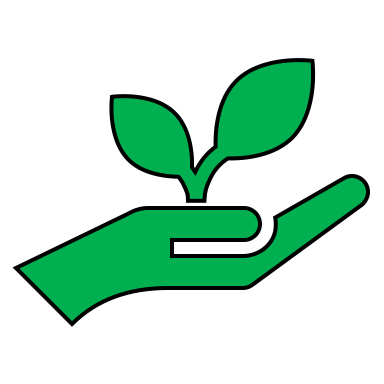 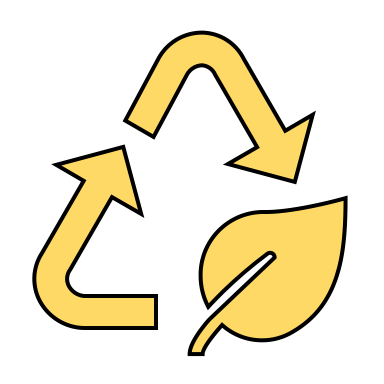 Waste 
Management
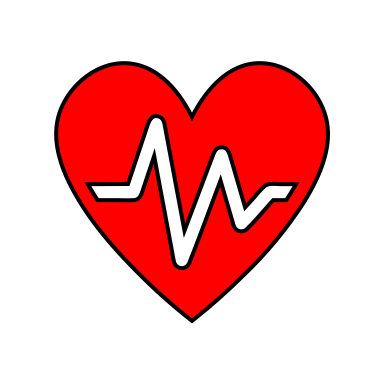 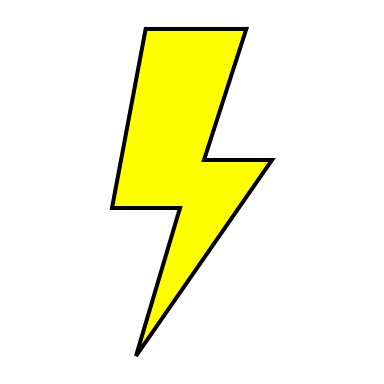 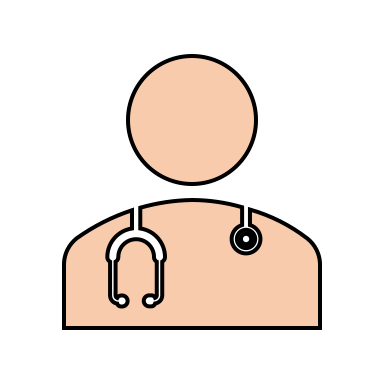 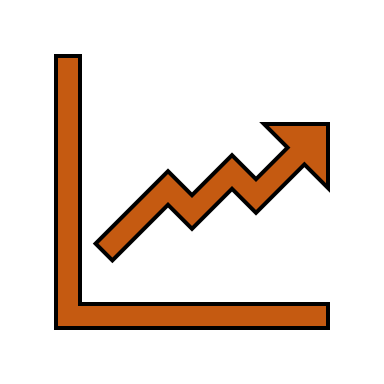 Healthcare
Energy Trading 
and Management
17
Why only Cryptocurrencies?
Low Throughput  < 10 txns/s.
Extreme Energy consumption (Proof-of-Work).
Reward-based model!
Identities unknown.
Multiple chains -- Forks!
18
Positive Steps Taken
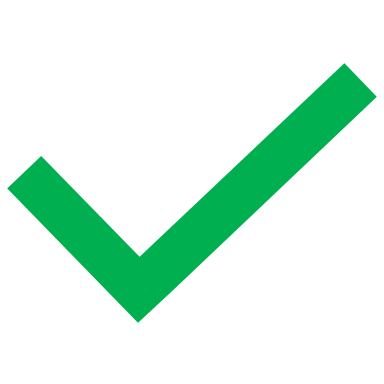 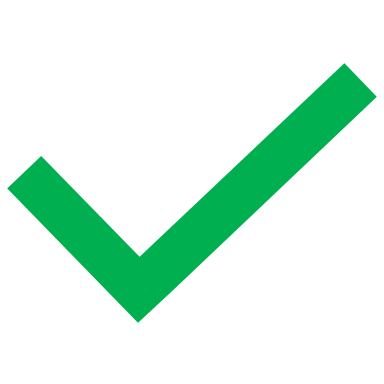 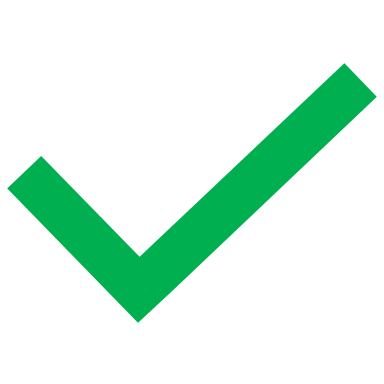 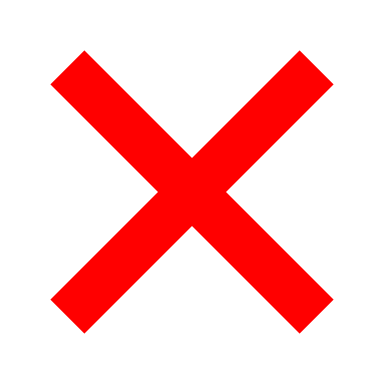 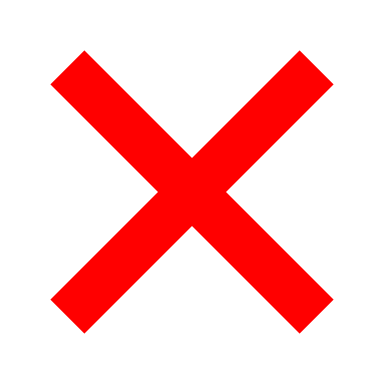 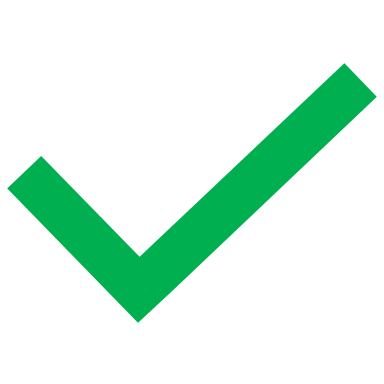 Applications include Blockchain Databases  Acceptable to Organizations
Our focus  Permissioned Blockchains
19
Research Focus  Make BFT Consensus Efficient
No Compromise on Security
20
Practical Byzantine Fault Tolerance (PBFT)
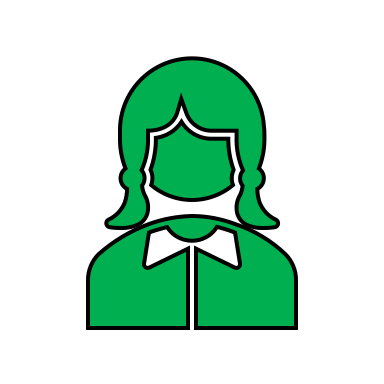 Client
T
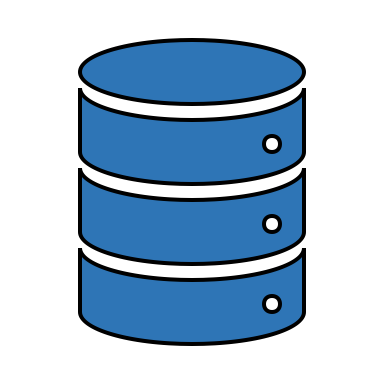 Primary
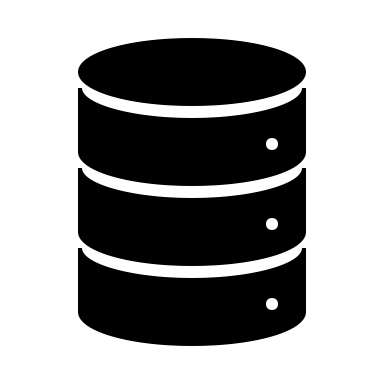 Replica 1
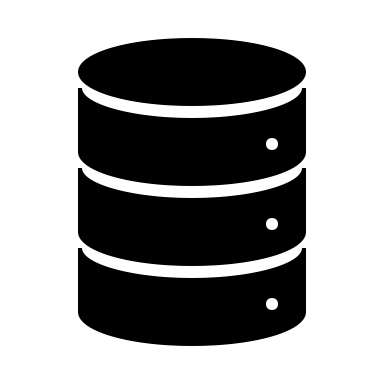 Replica 2
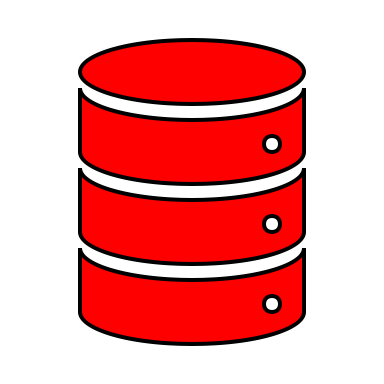 Byzantine
Reply
Commit 
O(n2)
Pre-Prepare 
O(n)
Prepare 
O(n2)
Client 
Request
Execute
Two Phases of O(n2)!!!
Consensus among n replicas & at most f byzantine  n >= 3f+1
n = 4 replicas and f <= 1
First practical BFT implementation.
21
Several Exciting Solutions
Twin-path protocols  
Zyzzva [SOSP’07], SBFT [DSN’19]
Fast-path and Slow-path
Fall in throughput on failures.
May depend on client (Zyzzyva)
22
Proof-of-Execution (PoE)*
Three-phase Linear protocol
Speculative Execution
Out-of-Order Message Processing
No dependence on clients or trusted component.
23
*In proceedings of EDBT 2021.
Proof-of-Execution (PoE)
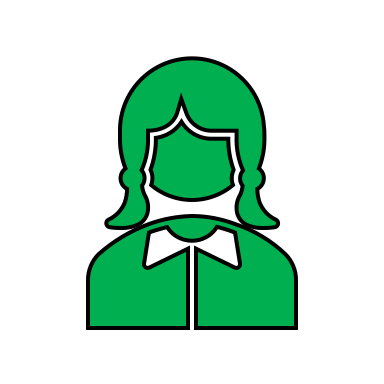 Client
T
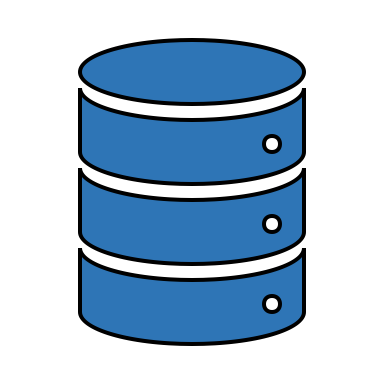 Primary
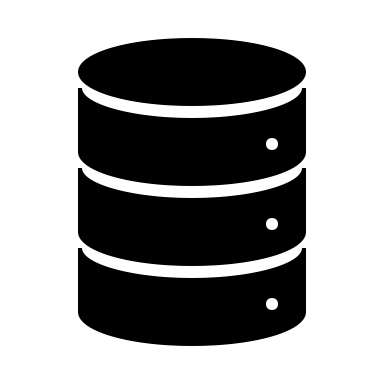 Replica 1
Replica 2
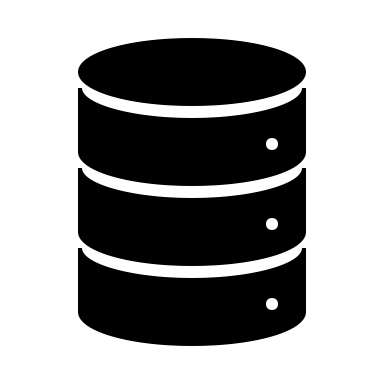 Byzantine 
Replica
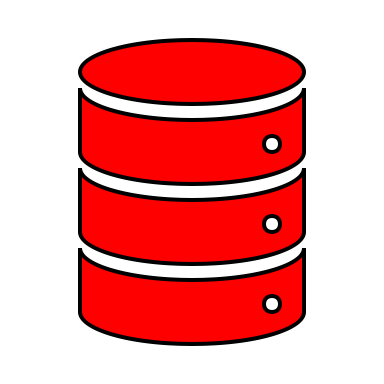 Reply
Certify
Pre-Prepare
Prepare
Client 
Request
Execute
n = 4 replicas and f <= 1
24
Magical Ingredient  Client Commit implies Finality
If client receives n-f responses  Transaction will persist in time.
 Replicas may be required to rollback.
25
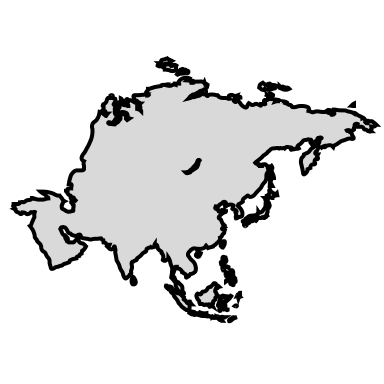 What if replicas are globally scattered?
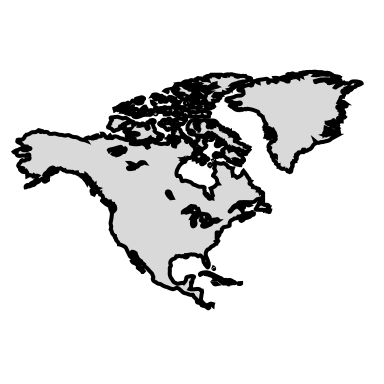 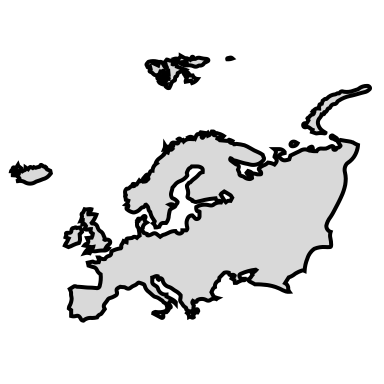 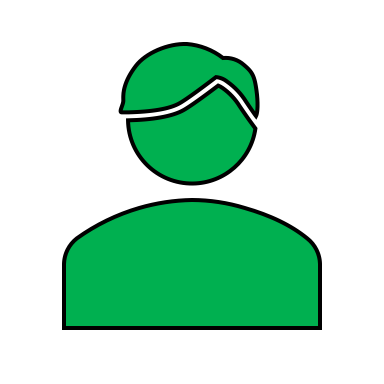 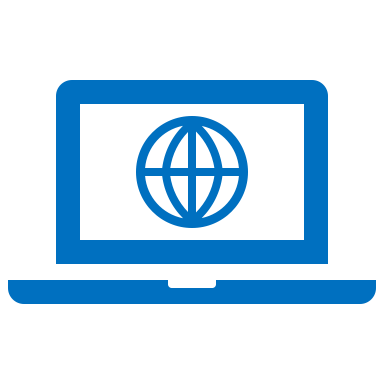 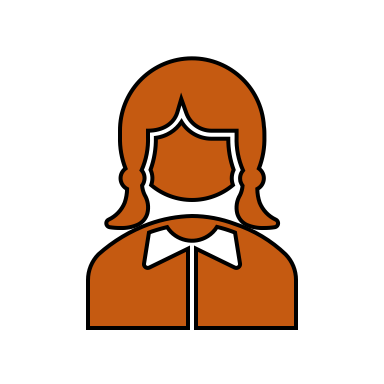 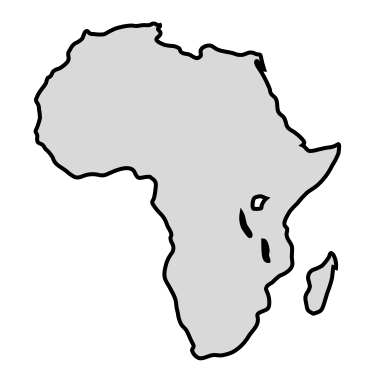 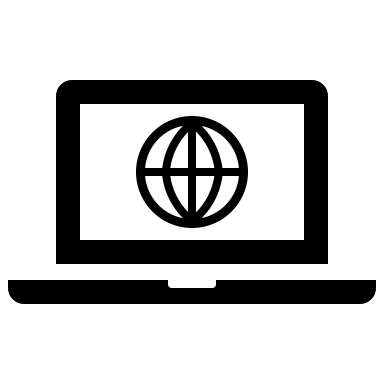 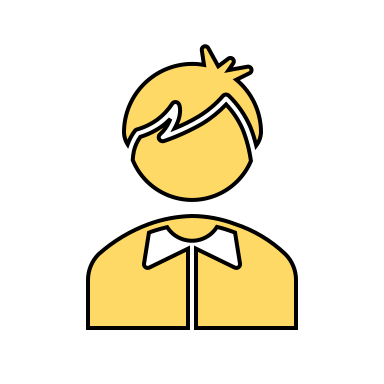 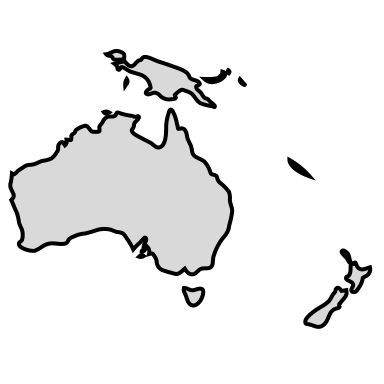 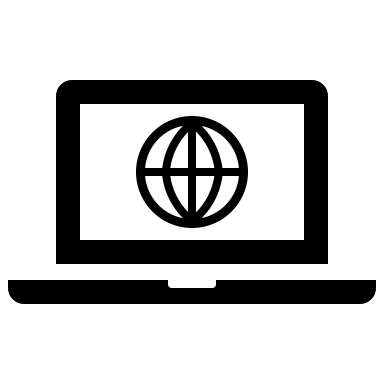 26
Challenges For Geo-Scale Blockchains
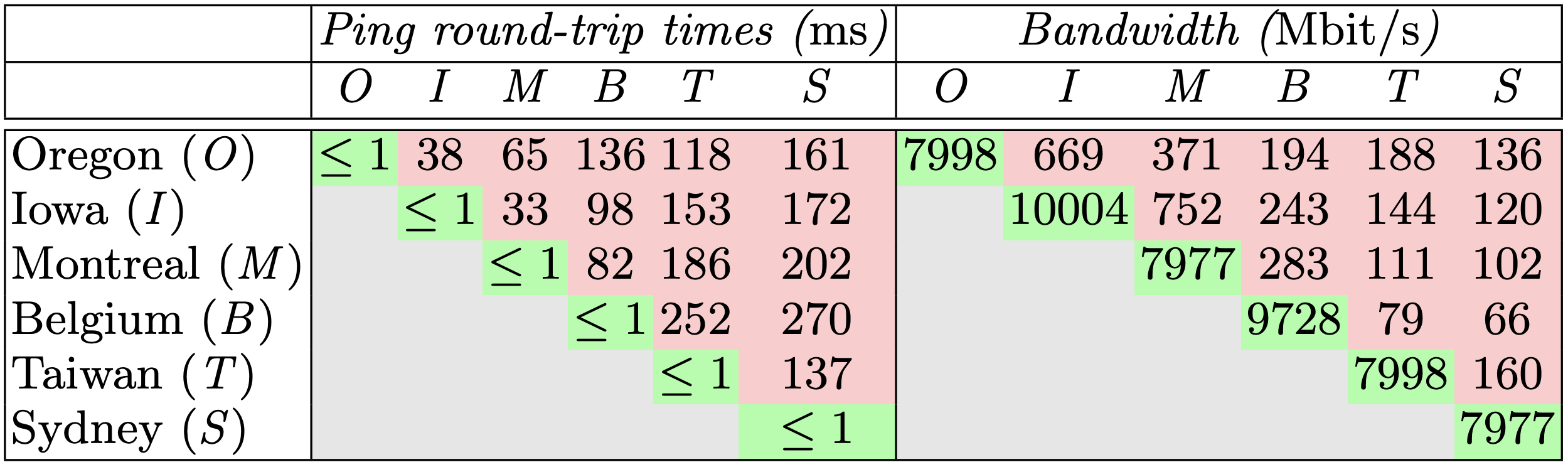 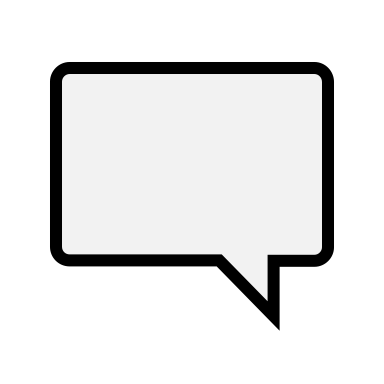 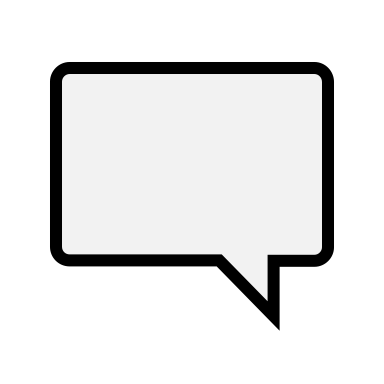 High!
Low!
Blockchain expects decentralization  Replicas maybe geo-distributed
27
GeoBFT Protocol*
Ordering and Execution
Inter-cluster Sharing
Local Replication
Primary at each cluster shares the certified client request with other clusters.
Order the certified requests, execute them, and inform local clients.
Each cluster runs BFT to select, locally replicate, and certify a client request.
Topology-aware meta-protocol.
Parallel consensus at each cluster.
Low inter-cluster communication overheads.
28
*In proceedings of VLDB 2020.
Client
T1
PC1
Local BFT Consensus on T1
R1,1
Cluster 1
C1
R1,2
R1,3
Client
T2
PC2
Local BFT Consensus on T2
Cluster 2
C2
R2,1
R2,2
R2,3
Local Request
Global 
Sharing
Local
Sharing
Reply
Local Replication
29
GeoBFT  consensus on a system of 2 clusters.
Magical Ingredient  Cheap Inter-Cluster Sharing
PC1
PC2
R2,1
R2,2
R2,3
Global Phase
Local Phase
The Primary PC1 sends a certificate that includes the client request and commit messages from n-f replicas of Cluster C1 .
30
What Limits Current Systems?Primary-Backup Paradigm
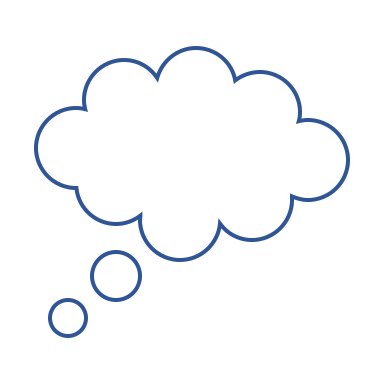 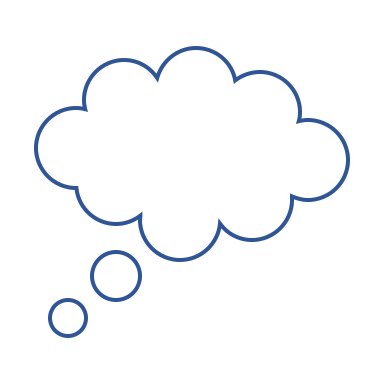 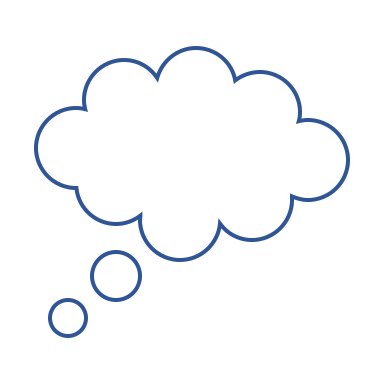 OK
OK
OK
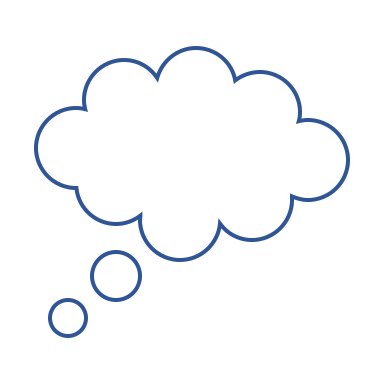 Order Txn
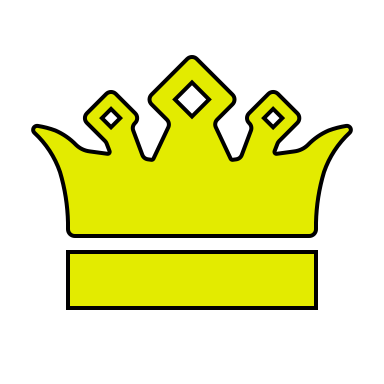 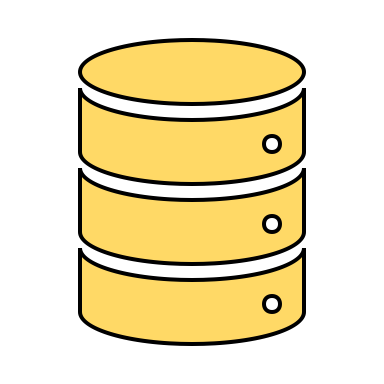 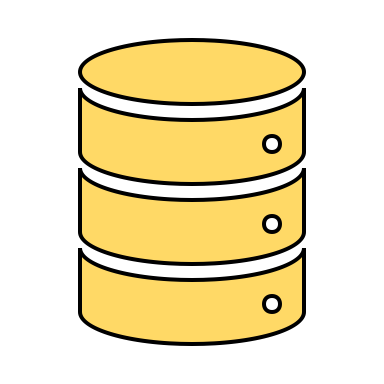 Replace Primary
System Halts
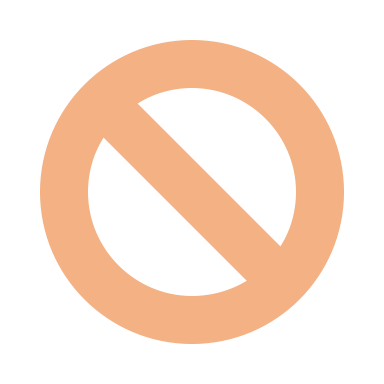 Primary
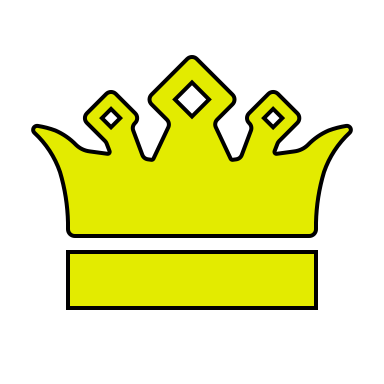 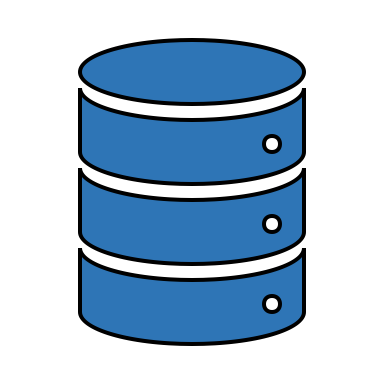 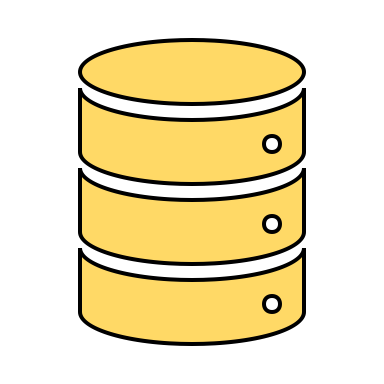 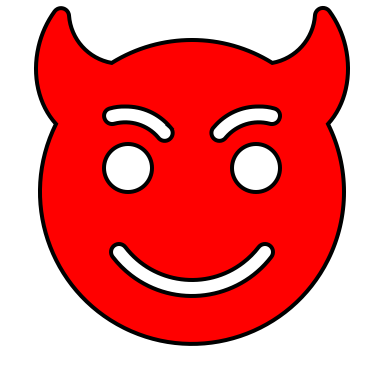 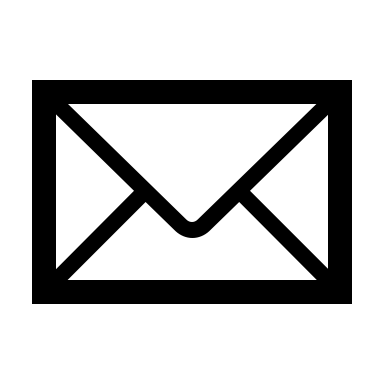 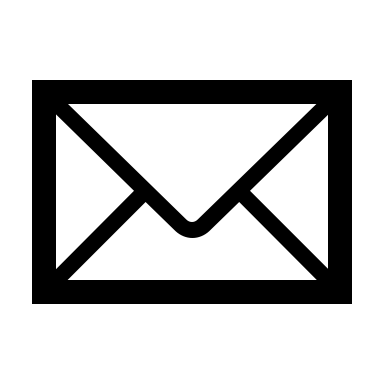 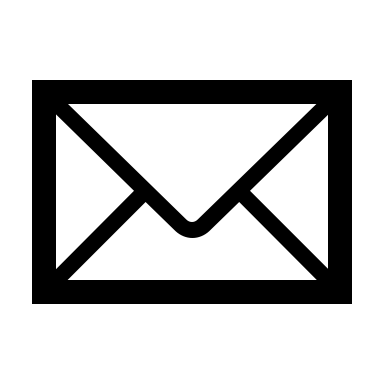 Fall in throughput!
Primary
31
Existing BFT Protocols: Rotating Primary
How about frequently change primary? 
 Aardvark [NSDI’09], Prime [TDSC’10] and Spin [SRDS’09].
 Still essentially single primary!
How about change primary for each consensus? 
 HotStuff [PODC’19]
 Limited opportunities for out-of-order processing.
32
Our Proposal
Democracy  Give all the replicas the power to be the primary. 
Parallelism  Run multiple parallel instances of a BFT protocol.
Decentralization  Always there will be a set of ordered client requests.
Resilient Concurrent Consensus
33
RCC Paradigm*
Execution
Ordering
Parallelism
BFT protocol
Execute the requests 
in a global order.
Run z parallel BFT 
instances.
Create a global order 
of all the requests.
Number of 
Instances (z)
*In proceedings of ICDE 2021 and DISC 2019.
Client
T
1
Primary
Replica
2
1
Replica
2
Client
T
1
Primary 
Replica
2
1
Byzantine
 Replica
2
Request
Pre-Prepare
Prepare
Reply
Commit
35
RCC using PBFT with 2 parallel instances.
Challenges?
How to securely order the requests?
Does failure of one instance causes other instances to stop?
Can there be continuous ordering of requests?
How to fend against coordinated attacks?
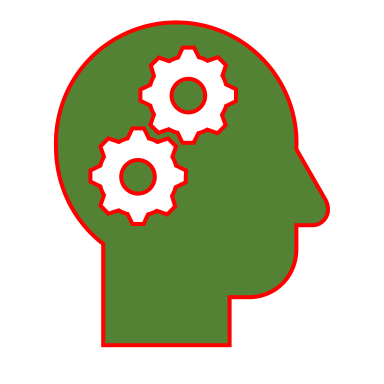 36
Secure Ordering
transfer(A,B,m)  if 
				bal(A) > m 
			then 
				bal(A) = bal(A) – m;
				bal(B) = bal(B) + m;
Benefit to Bob!
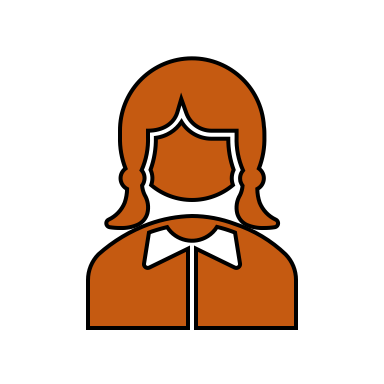 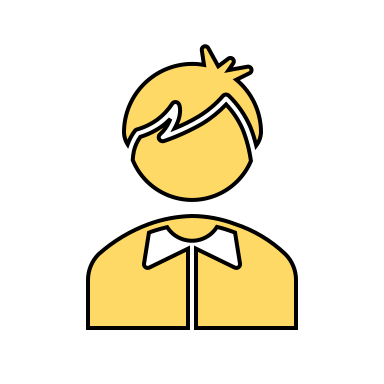 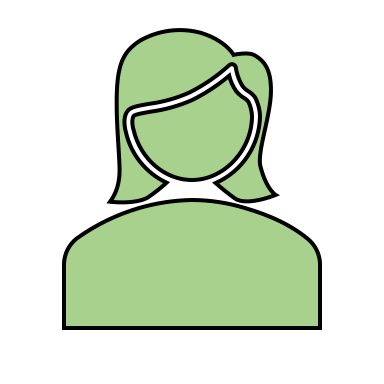 T1: transfer(Alice, Bob, 2)
T2: transfer(Bob, Eve, 1)
Eve
Bob
Alice
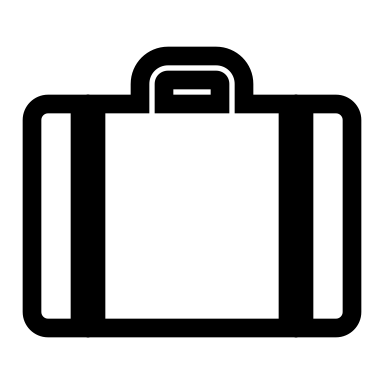 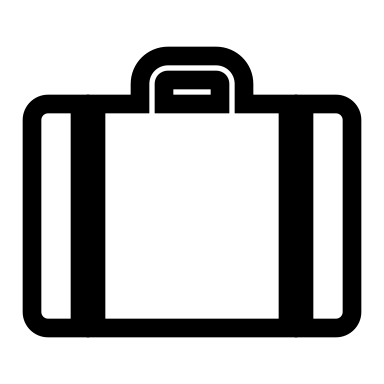 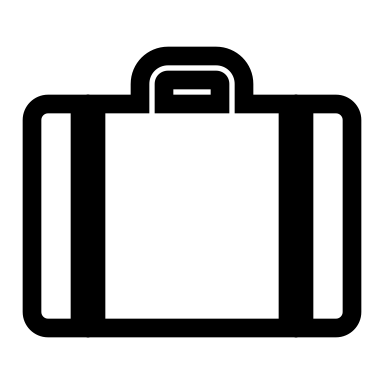 3
1
5
0
5
0
2
3
0
2
0
1
Case 1: T1 then T2
37
Case 2: T2 then T1
Malicious Primaries Collusion
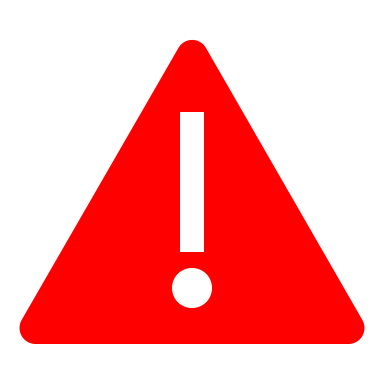 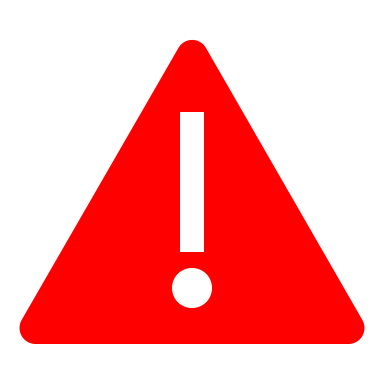 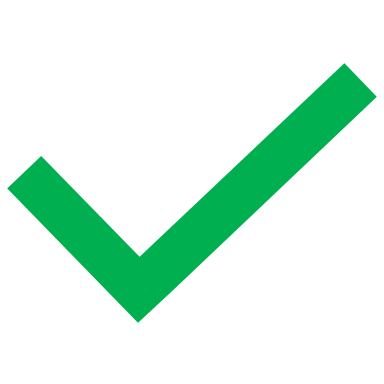 Good Replica
|C| = 1
Good Replicas
|A| = f
Good Replicas
|B| = f
T1
T2
T2
T1
T1
T2
|M| = f
P1
P2
Liveness in Danger!
Other f-2 
Malicious Replicas
38
Magical Ingredient  Good Instances are always Live
Failed instances are stopped and not replaced through independent consensus. 
 Failed instances can be restarted in future.
Failed instances are stopped and not replaced through independent consensus. 
 Failed instances can be restarted in future.

 Collusion attacks detected when f+1 blame multiple primaries.
 Lightweight checkpoints ensure progress.
39
Secure Ordering Solution
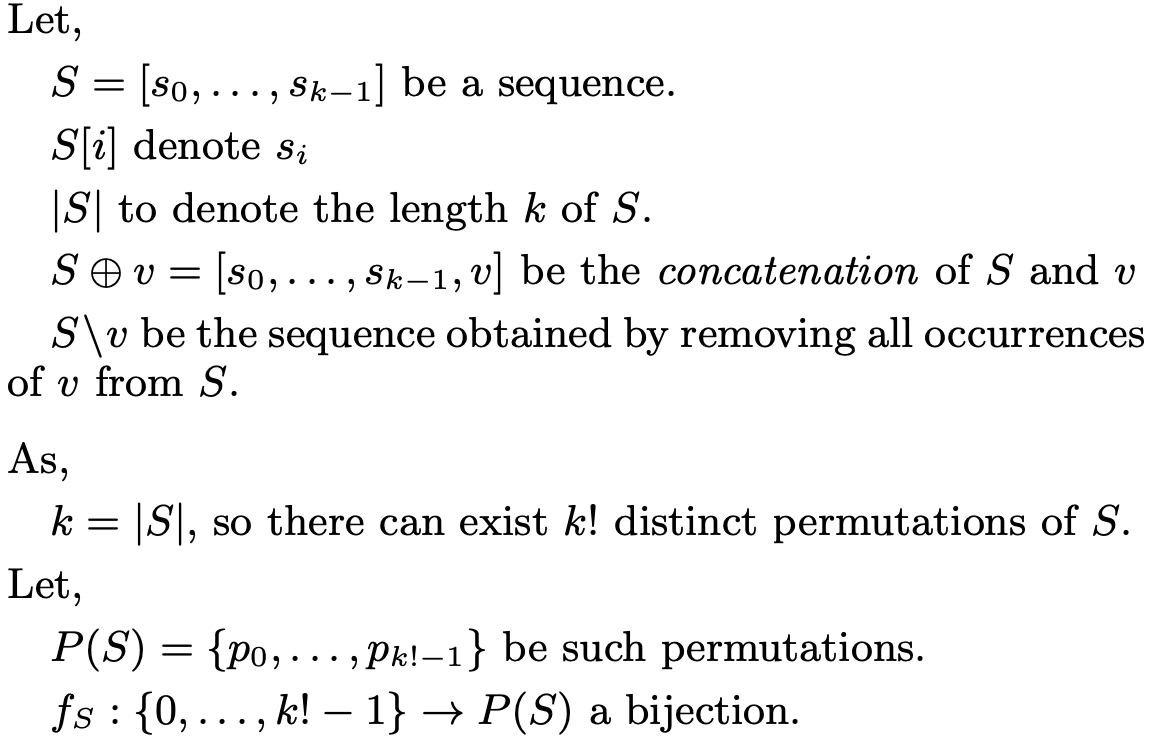 40
Secure Ordering Solution
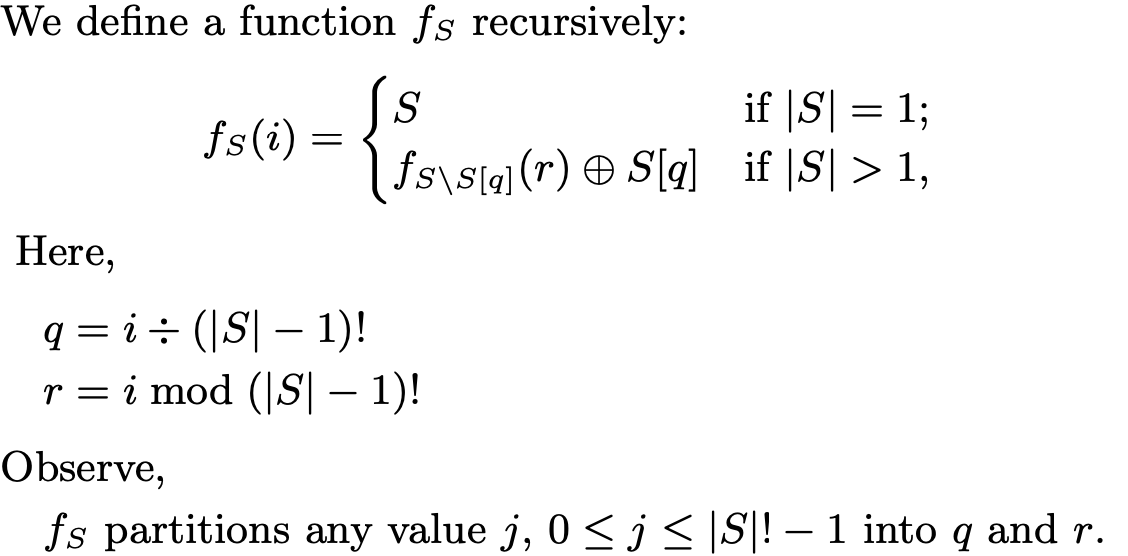 41
Secure Ordering Solution
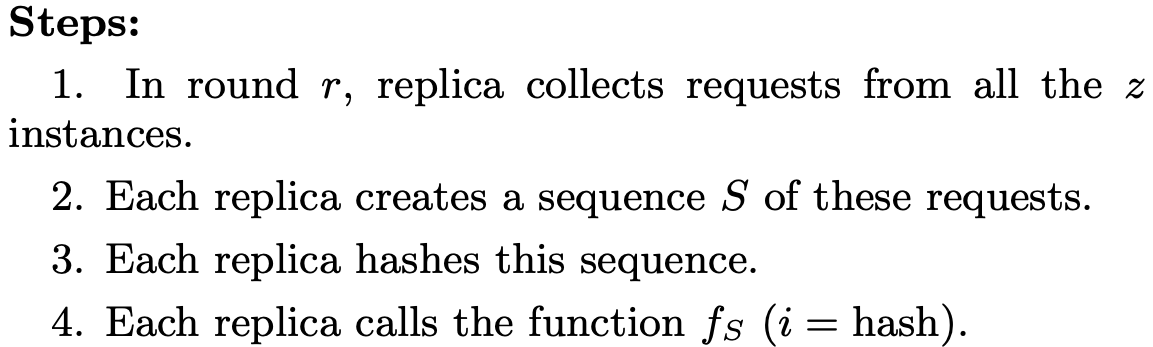 42
ResilientDB: High Throughput Yielding, Scalable Permissioned Blockchain Fabric*
Visit at: https://resilientdb.com/
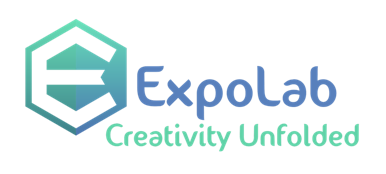 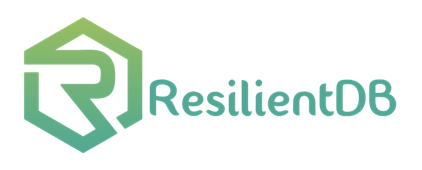 *In proceedings of ICDCS 2020 and VLDB 2020.
Why Should You Chose ResilientDB?
Bitcoin and Ethereum offer low throughputs of 10 txns/s. 
Existing Permissioned Blockchain Databases still have low throughputs (20K txns/s).
Prior works blame BFT consensus as expensive.
System Design is mostly overlooked.
ResilientDB adopts well-researched database and system practices.
44
Dissecting Existing Permissioned Blockchains
Single-threaded Monolithic Design
Successive Phases of Consensus
Integrated Ordering and Execution
Strict Ordering
Off-Chain Memory Management
Expensive Cryptographic Practices
45
Can a well-crafted system based on a classical BFT protocol outperform a modern protocol?
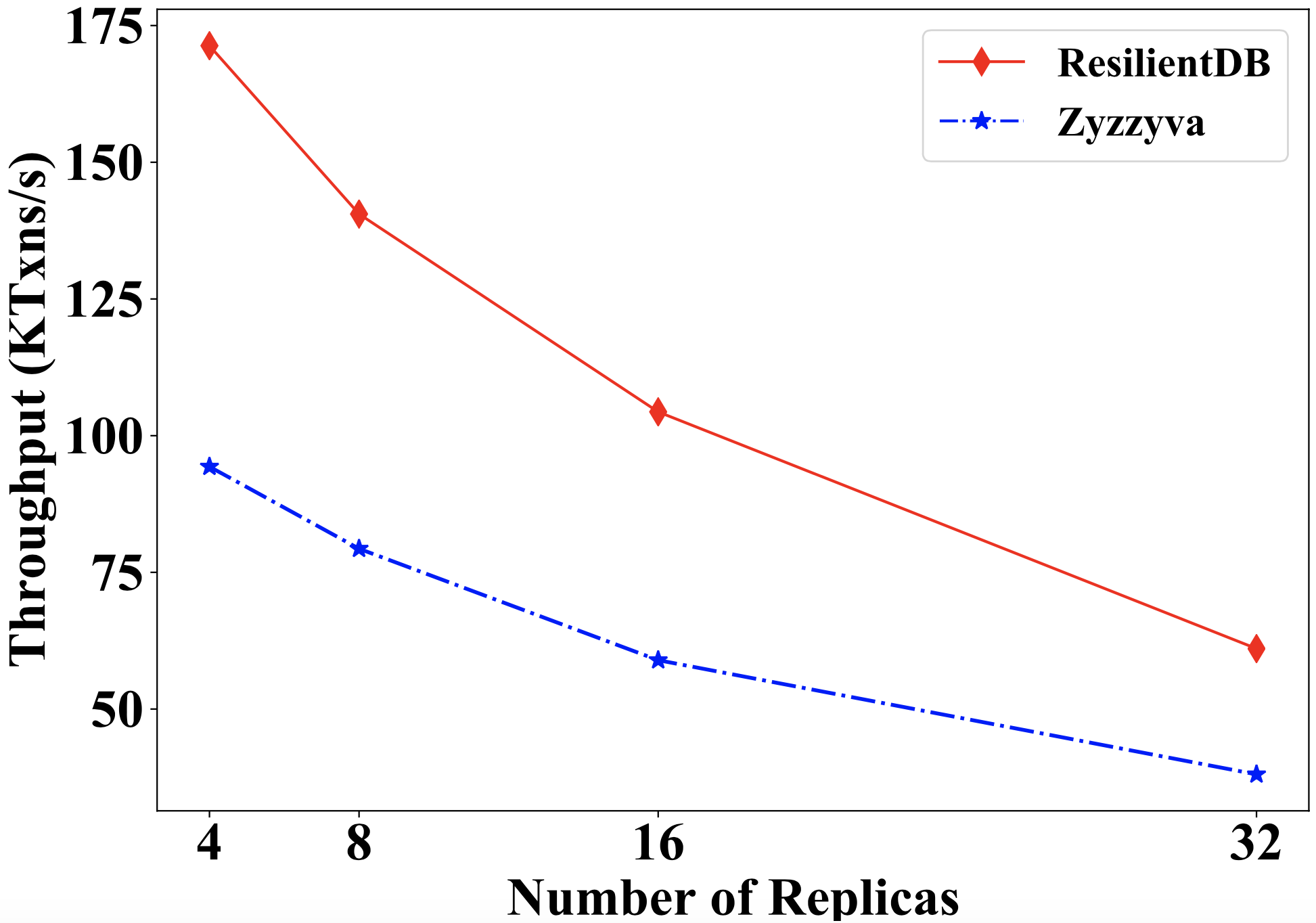 46
ResilientDB Architecture
SECURE 
LAYER
EXECUTION LAYER
THREADS
SIGNING
TOOLKIT
NET WORK
QUEUES
BFT CONSENSUS
HASHING
TOOLKIT
STORAGE LAYER
METADATA
BLOCKCHAIN
Implementation on ResilientDB
Network
Network
REPLICA
Batching
Client 
Requests
Prepare & Commit 
messages
Input
Output
Message to 
Replicas or Clients
Message from
Clients and Replicas
Worker
Execute
Certificates
from other clusters
Certify
ResilientDB associates a multi-threaded deep-pipelined architecture with each replica.
48
Ledger (Blockchain) Management
ith block in the ledger contains the ith executed request.
In each round of RCC, each replica executes z requests, each belonging to a different primary Ci , 1 <= i <= z. 
Hence, in each round, each replica creates z blocks.
To ensure immutability, each block includes both client requests and proofs.
49
Evaluating RCC on ResilientDB
Scalability
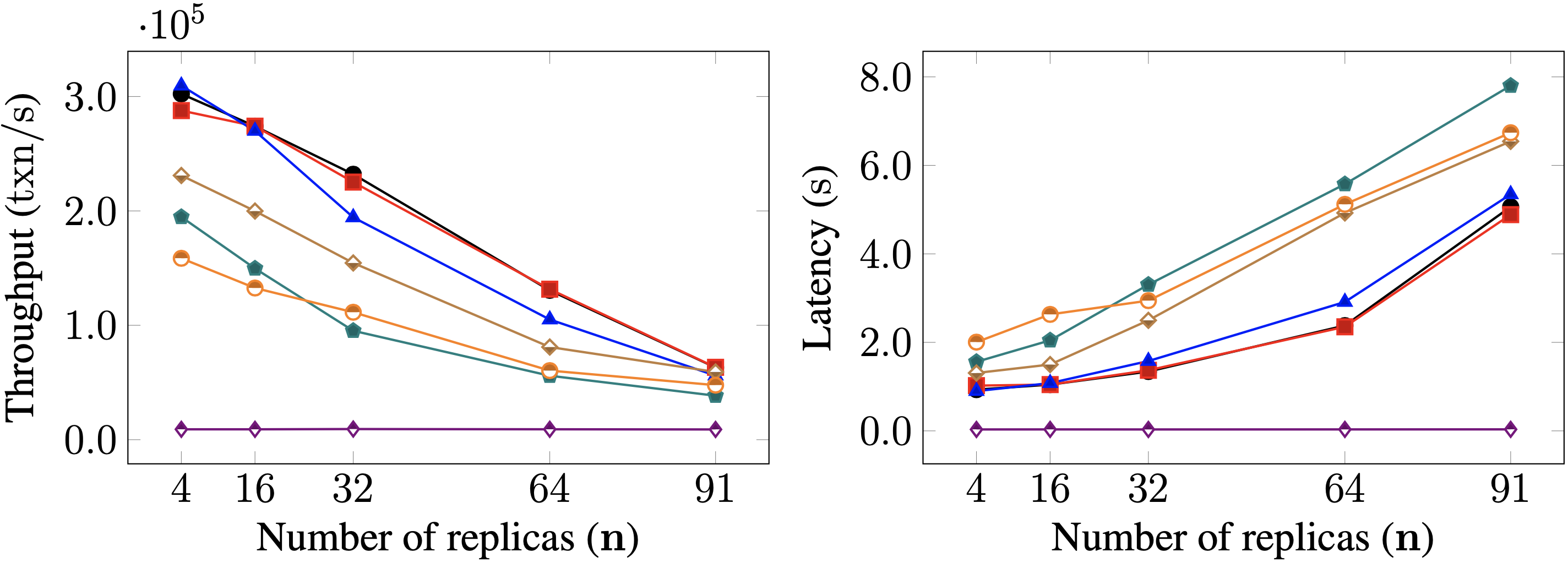 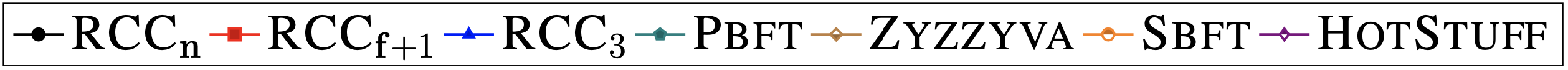 51
Batching
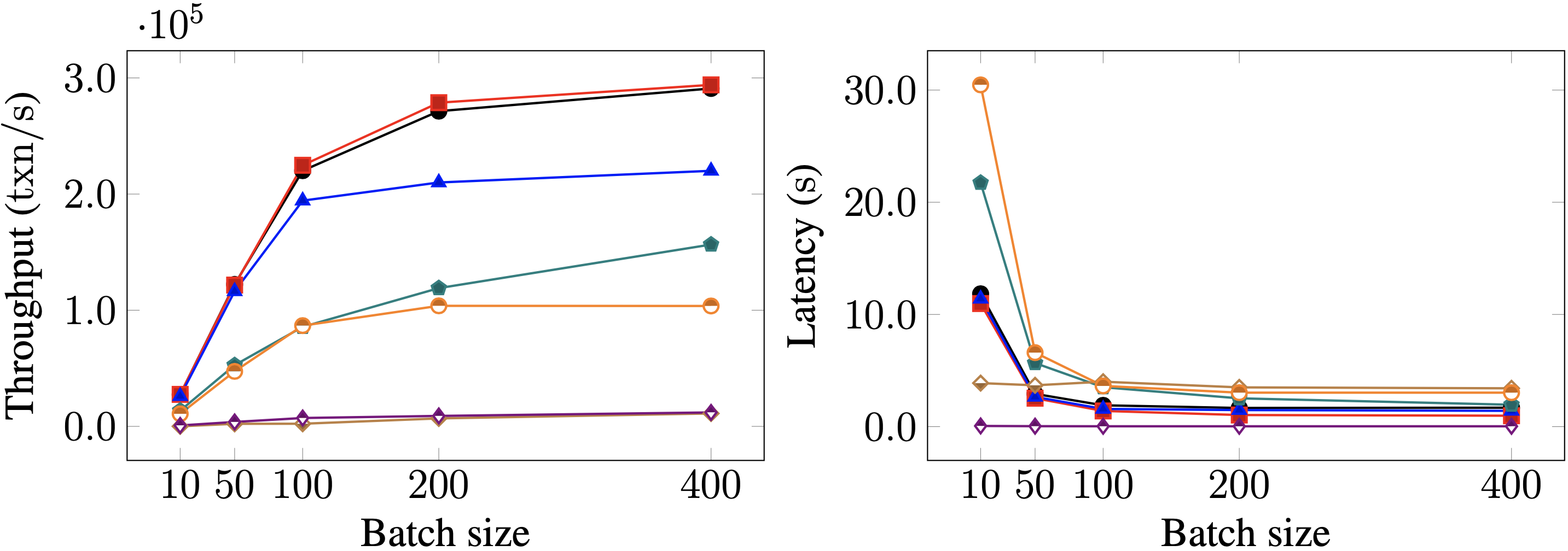 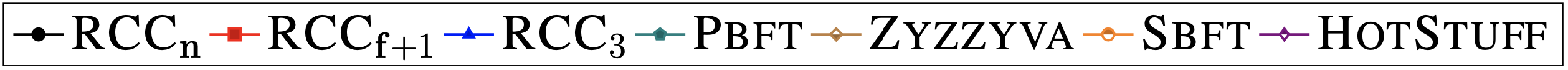 52
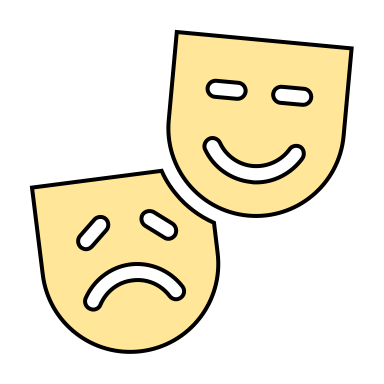 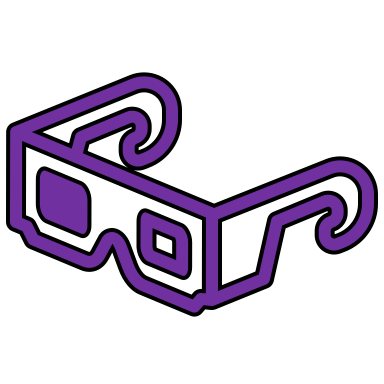 The Big Picture…
Blockchain as a Service
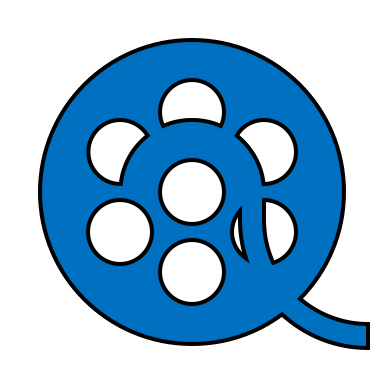 Future Directions…
Serverless Computing
Serverless Blockchains
Resilient Serverless Computing

Edge Computing
Blockchains in IoT and 5G.

Trusted Computing
RDMA in BFT Consensus
SGX and Enclaves for stronger resilience
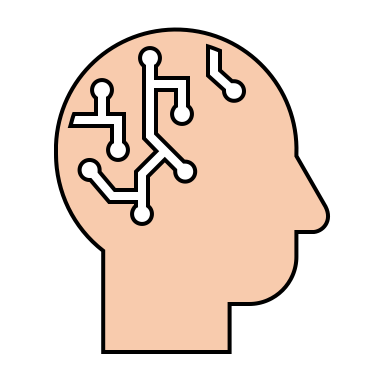 54
Other works in this Journey…
Efficient Commitment in Partitioned (Sharded) Databases.
EasyCommit [EDBT’18]  Two-Phase Non-Blocking Commit Protocol.
GeoScale EasyCommit [Distributed and Parallel Databases (DAPD) 2020]


Efficient Concurrency Control in Partitioned Databases.
QStore [EDBT’20]  Queued approach for distributed concurrency control.
55
Expolab Team
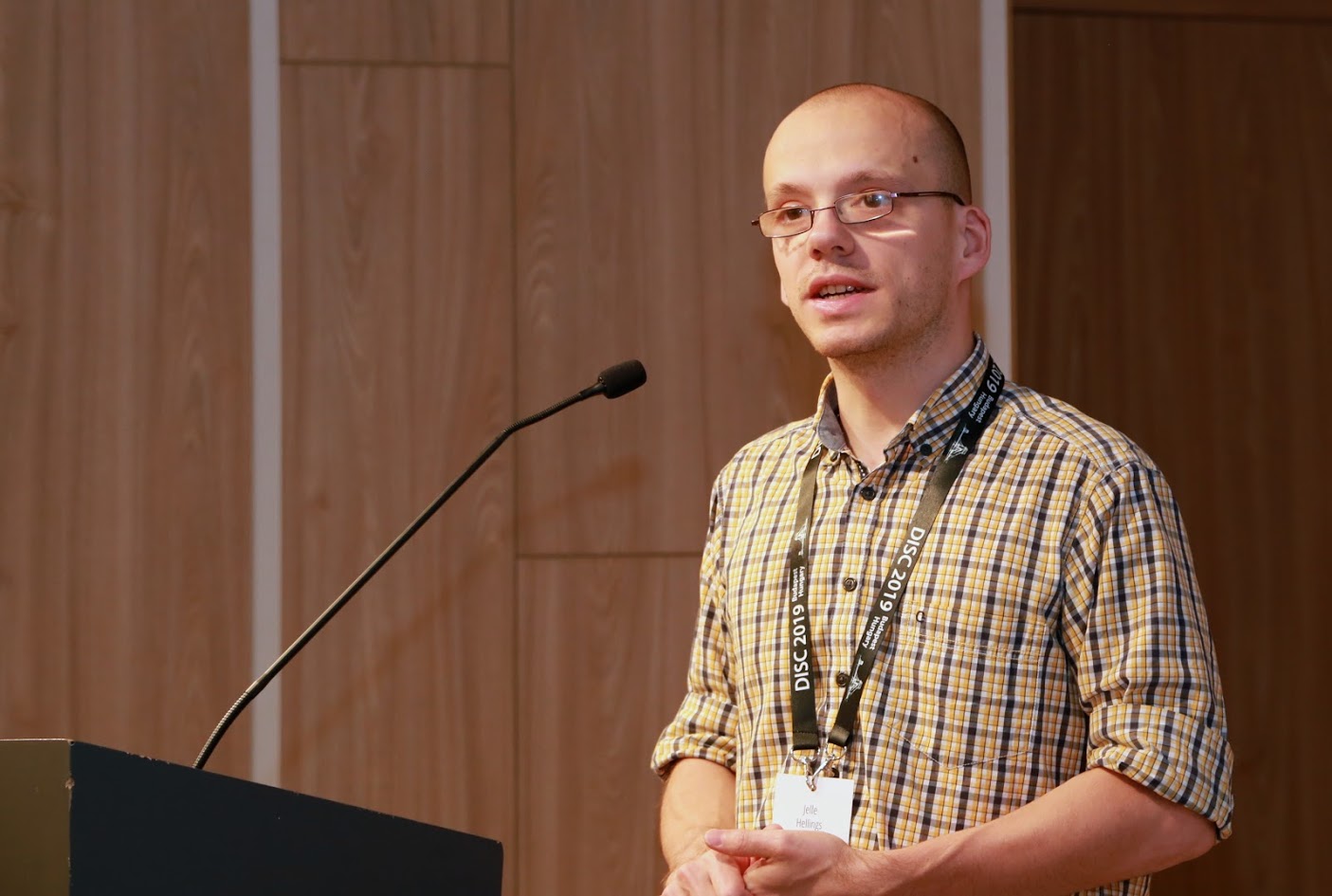 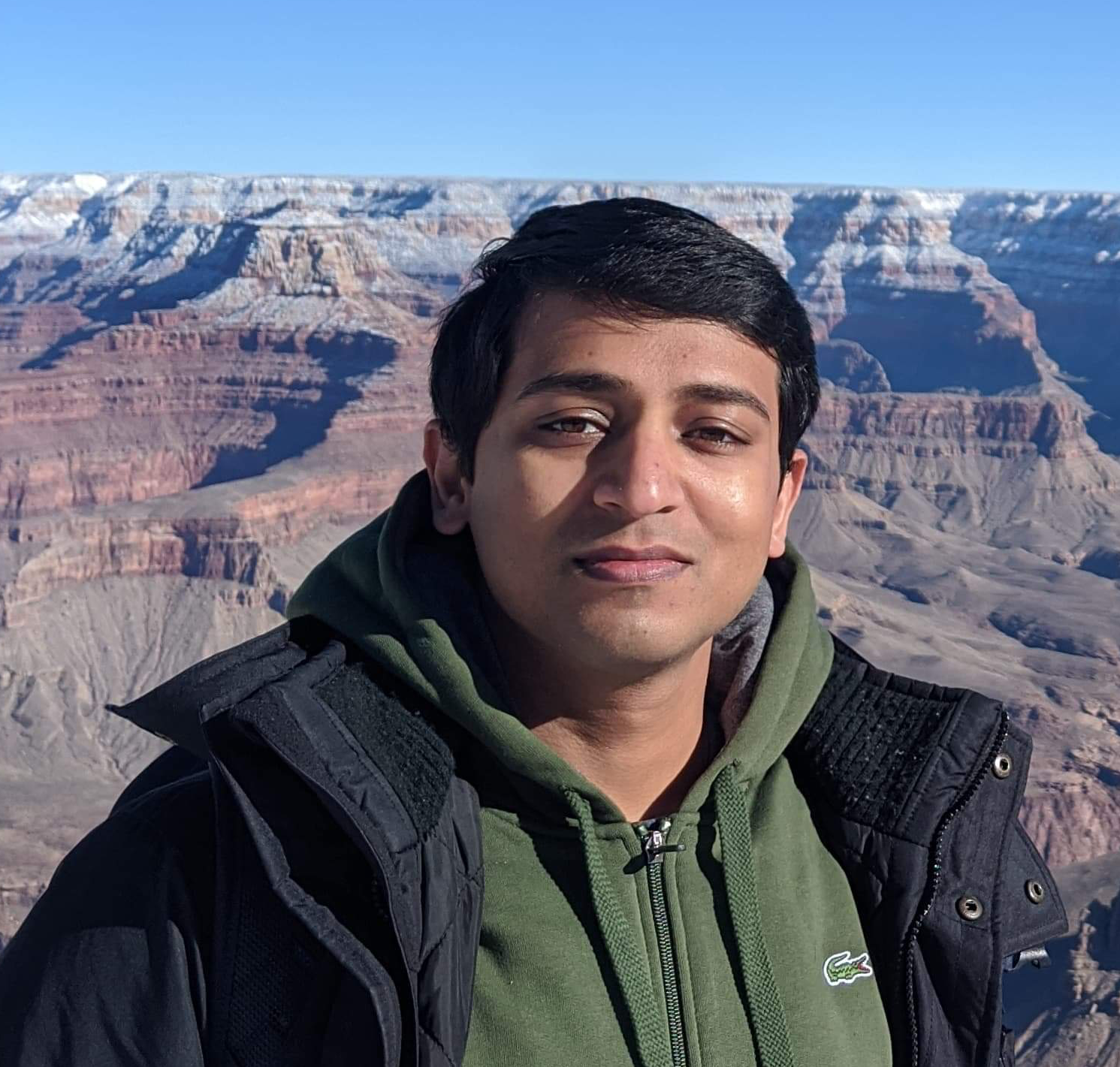 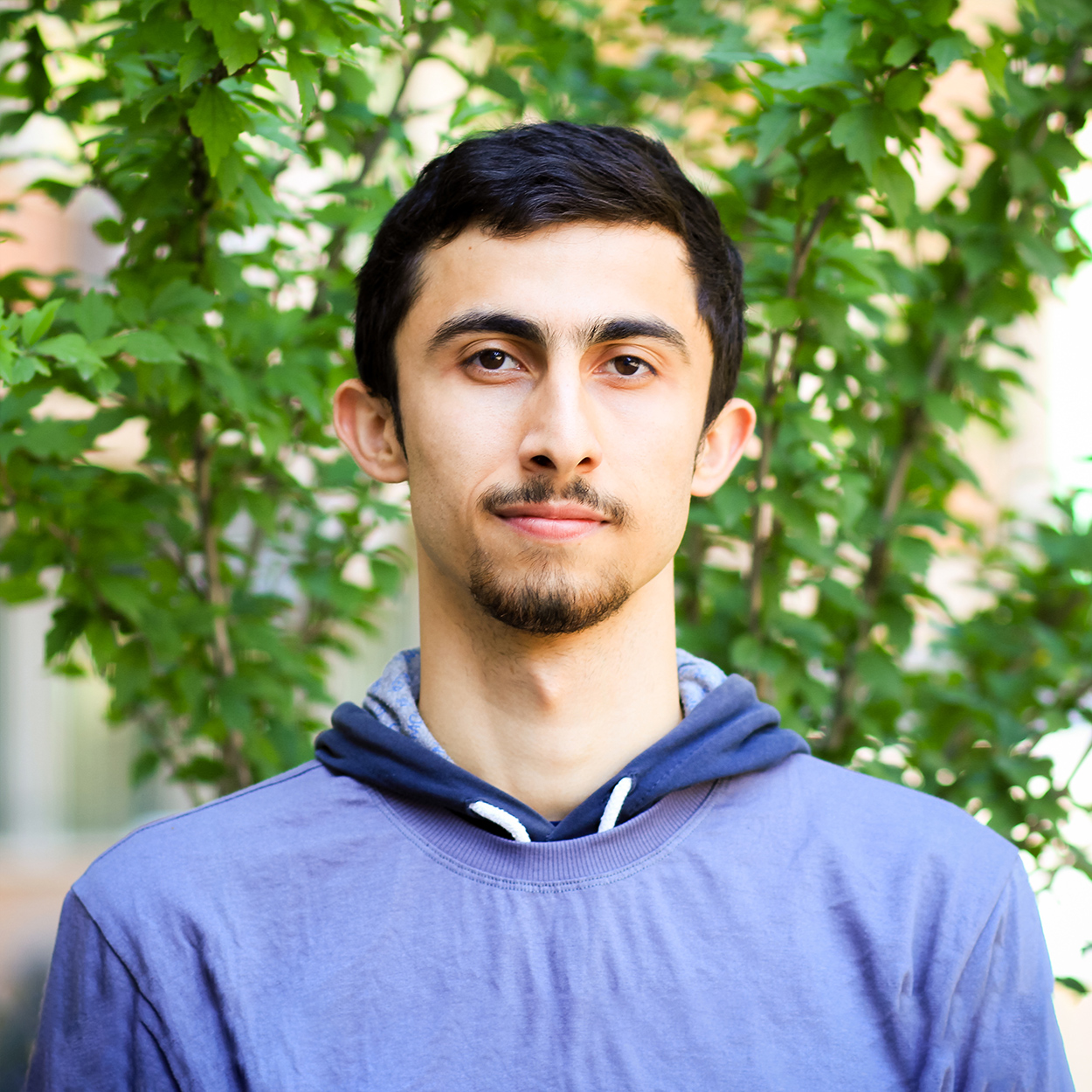 Jelle Hellings
Suyash Gupta
Sajjad Rahnama
Mohammad Sadoghi
Publications
Books 
S. Gupta, J. Hellings and M. Sadoghi, Fault-tolerant Distributed Transactions on Blockchain, Morgan & Claypool Synthesis Lectures on Data Management (to appear), 2020. 

Conferences 
S. Gupta, J. Hellings, S. Rahnama and M. Sadoghi, Proof of Execution: Reaching Consensus through Fault-Tolerant Speculation, To appear in 24th International Conference Extending Database Technology (EDBT). 2021.
 S. Gupta, J. Hellings and M. Sadoghi, RCC: Resilient Concurrent Consensus for High- Throughput Secure Transaction Processing, To appear in 37th IEEE International Conference on Data Engineering (ICDE). 2021.
S. Gupta, S. Rahnama and M. Sadoghi, Permissioned Blockchain Through the Looking Glass: Architectural and Implementation Lessons Learned, In 40th IEEE International Conference on Distributed Computing Systems (ICDCS). 2020.
S. Gupta, S. Rahnama, J. Hellings and M. Sadoghi, ResilientDB: Global Scale Resilient Blockchain Fabric, In 46th International Conference on Very Large Databases (VLDB). 2020 — Artifact Evaluated.
T. Qadah, S. Gupta and M. Sadoghi, Q-Store: Distributed, Multi-partition Transactions via Queue-oriented Execution and Communication. In 23rd International Conference of Extending Database Technology (EDBT), 2020.
S. Gupta, J. Hellings and M. Sadoghi, Brief Announcement: Revisiting Consensus Protocols through Wait-free Parallelization, In 33rd International Symposium on Distributed Computing (DISC). 2019.
S. Gupta and M. Sadoghi, EasyCommit: A Non-blocking Two-phase Commit Protocol, In 21st International Conference of Extending Database Technology (EDBT), 2018.
S. Gupta, R. Shrivastava, and V. K. Nandivada, Optimizing Recursive Task Parallel Programs, In 31st International Conference on Supercomputing (ICS), 2017.
57
Publications
Journals 
S. Gupta and M. Sadoghi, Efficient and non-blocking agreement protocols, Distributed and Parallel Database (DAPD), 2019. 
S. Gupta and V. K. Nandivada, IMSuite: A Benchmark Suite for Simulating Distributed Algorithms, Journal of Parallel and Distributed Computing (JPDC), Elsevier, 2015. 

Selected Articles 
S. Gupta, Resilient and Scalable Architecture for Permissioned Blockchain Fabrics, PhD Workshop, In 46th International Conference on Very Large Databases (VLDB), 2020. 
S. Gupta, J. Hellings, T. Qadah, S. Rahnama and M. Sadoghi, Efficient Transaction Processing in Byzantine Fault Tolerant Environments, In International Workshop on High Performance Transaction Systems (HPTS), 2019 – A Biennial Workshop. 
S. Gupta and M. Sadoghi, Blockchain Transaction Processing, In Encyclopedia of Big Data Technologies. Springer, Cham, 2018. 

Tutorials 
S. Gupta, J. Hellings, S. Rahnama and M. Sadoghi, Building High Throughput Permissioned Blockchain Fabrics: Challenges and Opportunities, In 46th International Conference on Very Large Databases (VLDB), 2020. 
S. Gupta, J. Hellings, S. Rahnama and M. Sadoghi, Blockchain consensus unraveled: Virtues and Limitations, In 14th ACM International Conference on Distributed and Event- Based Systems (DEBS), 2020. 
S. Gupta, J. Hellings, S. Rahnama and M. Sadoghi, An In-Depth Look of BFT Consensus in Blockchain: Challenges and Opportunities, Middleware Tutorials, 2019. 

Demonstrations 
S. Rahnama, S. Gupta, T. Qadah, J. Hellings and M. Sadoghi, Scalable, Resilient and Configurable Permissioned Blockchain Fabric, In 46th International Conference on Very Large Databases (VLDB), 2020.
58
Thank You